Interactivity in smart Environments
Lecture 1: 
INTRODUCTION TO THE COURSE and 
INTERACTIVE, INTELLIGENT AGENTS

Helena Lindgren
November  8, 2018
Course Management
Helena Lindgren, helena@cs.umu.se
Juan Carlos Nieves,  jcnieves@cs.umu.se
Esteban Guerrero,  esteban@cs.umu.se

Elin Granholm
Caroline Fischl

Information on Cambro
Theoretical part
Laboratory part: project
Pedagogic methodology
2018-11-08
2
Presentations
Helena
 Main interests are intelligent and personalised knowledge-based support systems for work and leisure activities.
 Has developed  decision-support systems and made user studies in Japan, Korea, rural areas in Sweden.
 Takes particular interest in challenging adaptation to individuals’ special and changing needs. Has a background in ergonomics and work rehabilitation.
Juan Carlos
Main interests are knowledge representation and reasoning with uncertain and incomplete information.
Intelligent systems and Internet of Things.
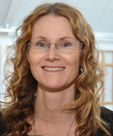 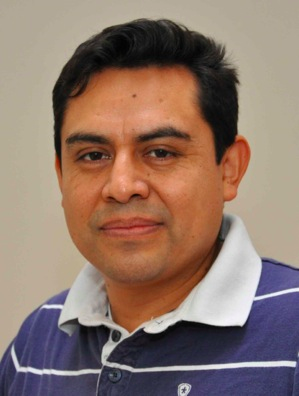 2018-11-08
3
Presentations
Esteban
 Postdoctoral researcher Affiliated with School of Sports Science
Main interests are activity recognition, reasoning and emerging smart technologies tailored to individuals.
Caroline
Her research studies focuses on computer-supported social activities in the daily life of older adults. 
She investigates health, well-being and social inclusion as potential effects of personalised support systems.
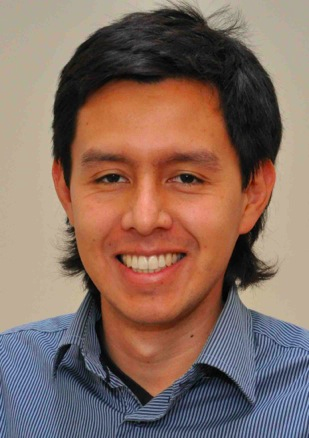 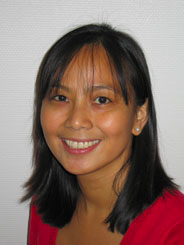 2018-11-08
4
Coordination of two courses at two faculties
Interactivity in Smart Environments (Computing Science)
50%
Innovation and Change Management in Collaboration (Occupational Therapy)
100%
Elin Granholm, Caroline Fischl

(Project Management (TFE))
50%
Stig Byström
Affects some ID students
2018-11-08
5
Advanced course
Builds on earlier courses:
Possibility to apply knowledge from other courses BUT also new knowledge is required for the projects!
More independent work
Less structured format:
One project instead of lab assignments
Scientific articles as literature and references in project reports
Apply templates for project plan and project report following the typical outline for scientific report/articles
Apply peer-review, feedback
2018-11-08
6
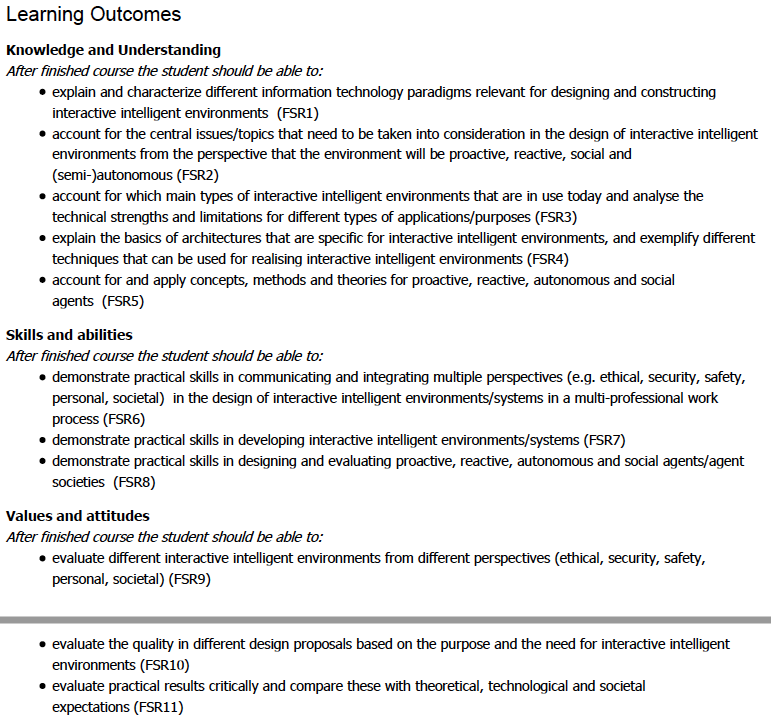 Today:
Social and Intelligent Agent
Architecture of an Intelligent Agent
Social and Intelligent Agent
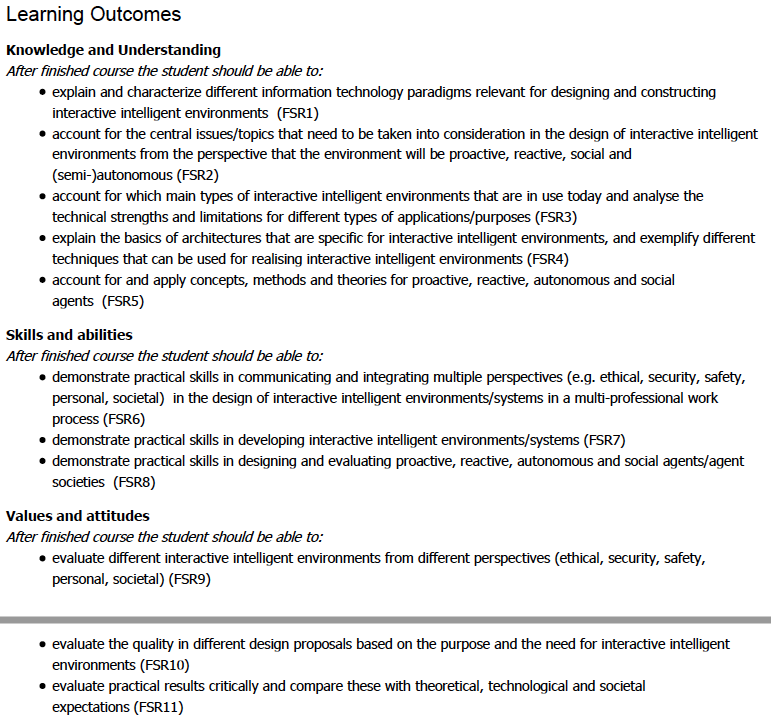 2018-11-08
7
Course evaluations and changes
Theory before project work begins:
Reduces tendencies to jumping to conclusions using only previous knowledge in project work
Exam halfway last year, now in January:
Reasons: one week shorter before Christmas, and useful to have the experiences from projects at the exam
Logistics and coordination with TFE course
Is reduced by each year, no conflicting scheduling of obligatory events this year
Project work:
More contacts with the organisation representatives
Collaborations with OT students
Common demo event now split into two events of which one is obligatory
Good things to keep:
Peer review
2018-11-08
8
Interactivity in smart environments and intelligent agents
2018-11-08
9
What do we mean by interactivity?
Simplified: 
a phenomenon occurring wherever and whenever two objects (biological or other physical, or virtual, or cyber-physical) need to coordinate their beings and actions
2018-11-08
10
What are smart environments?
Simplified: 
environments where computing is involved for producing aggregated values beyond the basic information
For a PURPOSE
to improve something
to control something
to reduce/minimise undesired events
2018-11-08
11
Why dedicating a course on interactivity in smart environments?
wherever two physical or virtual or cyber-physical objects need to coordinate their beings and actions…

…need for adaptation arise
Limitations in capacity:
Computational / cognitive
Social
Physical
…need for negotiation arise
Conflicting purposes and goals
Rational
Emotional
Social
PURPOSEFUL
INTERACTION 
DESIGN 
PAIRED WITH 
COMPUTING
NEEDED
2018-11-08
12
Human-Centered Computing
Affective Computing  
Ubiquitous Computing  
Wearable Computing
Ambient Intelligence  
Embodied Intelligence
Tangible Interfaces  
Augmented Reality
Virtual Reality
Human-robot interaction
Internet of Things
Smart homes, smart cities
Sensor-networks  
Computational social norms and agent communities
Persuasive Technology
Adaptive User Interfaces
Assistive Technology
Decision-Support Systems / Expert Systems 
Serious Games, …
Intelligent User 
Interface (IUI) 
and 
Computing 
Paradigms:
HCI
ID
AI
2018-11-08
13
Interactive, Intelligent Systems and Environments
SOLUTIONS TO PERSON-ADAPTED SUPPORT

Interpretation of the situation and knowledge:
	User model
	…


Reasoning and decision making:
	…


Interaction design:
	…
INPUT

Sensor (implicit / contextual) information

Manual (explicit / intensional) information
OUTPUT 
(actions/behaviour)

Advice
Decision
Direction
Question
Confirmation
Alert
Facial expression
Change of 
environment
…
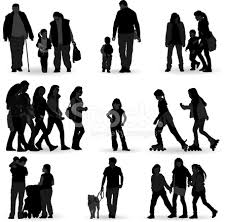 2018-11-08
14
Design vs. Interaction vs. Computing vs…
The course covers interactivity with intelligent, interactive systems in a societal context based on five perspectives.

Interaction Perspective: Designs, sensor techniques, feedback techniques, content, purpose, behaviour. 

Socio-Psychological / Activity-Systemic / Socio-Technical Systems Perspective: evaluate the effect of use, mechanisms for development, change. Motivation, behavior change, autonomy, empowerment, competence, relatedness. Value for the individual, society.

Design Perspective: Theories, methods and techniques, in particular participatory action research approaches, activity-centered design, emergent, agile methods. Cross-professional implementation projects.

Computing/Intelligence Perspective: Machine Learning: Pattern Recognition, Case-Based Reasoning; logics, technology for emergence, adaptation, mixed-initiative systems, etc.

Technical perspective: System architecture, communication patterns, service-oriented architectures, security, etc.
SOCIETAL
CHALLENGE
2018-11-08
15
What is an intelligent software agent?
From now on simply ”intelligent agent” or just ”agent”
HUMAN ACTOR  		 SOFTWARE AGENT
INTELLIGENT - COGNITION: 
PERCEPTION
LEARNING
KNOWLEDGE-SKILLS
REASONING
MANAGING UNCERTAINTIES
DECISION MAKING
PLANNIING
COMMUNICATION
INTELLIGENT - COGNITION: 
PERCEPTION
LEARNING
KNOWLEDGE-SKILLS?
REASONING
MANAGING UNCERTAINTIES
DECISION MAKING
PLANNIING
COMMUNICATION
ARTIFICIAL INTELLIGENCE METHOD examples: 
Pattern Recognition
Machine Learning
Knowledge Representation
Case-Based Reasoning
Formal argumentation
Answer Set Solvers
Planning
Natural Language Processing
COMMON LANGUAGE
INTERACTION
2018-11-08
17
HUMAN ACTOR  			SOFTWARE AGENT
AUTONOMOUS?
CAPABEL?
DEVELOPS?
SOCIAL?
ADAPTIVE/ADAPTABLE?
REACTIVE?
PROACTIVE?
MORAL?
EMPHATIC?
JUDGEMENT?
AUTONOMOUS
CAPABEL
DEVELOPS
SOCIAL
ADAPTIVE/ADAPTABLE
REACTIVE
PROACTIVE
MORAL
EMPHATIC
JUDGEMENT
ARTIFICIAL INTELLIGENCE METHOD examples: 
Pattern Recognition
Machine Learning
Knowledge Representation
Case-Based Reasoning
Formal argumentation
Answer Set Solvers
Planning
Natural Language Processing
interACT
COLLABORATE
COOPERATE
2018-11-08
18
intelligent agent
In general, intelligent (software) agents are expected to express some kind of behavior which – to some degree – resembles the human mind's capability of problem solving.  
A popular definition of the properties of an intelligent agent are:
Autonomy: An agent executes actions on its own incentive, not (generally) depending on the interaction with external entities like a human user.
Proactivity: An agent shall be able to decide about actions and take action, which purposefully bring it closer to achieving its goals. The actions are goal oriented. 
Reactivity: An agent reacts to changes in its environment, adapting its plans appropriately.
Social capabilities: An agent is capable of exchanging information with other agents and utilizes it for achieving its goals (negotiation and cooperation).
Do you know a person who complies with all these properties? 
Wooldridge, 1999, Reasoning about Rational Agents, The MIT press.
2018-11-08
19
A basic architecture of an intelligent agent
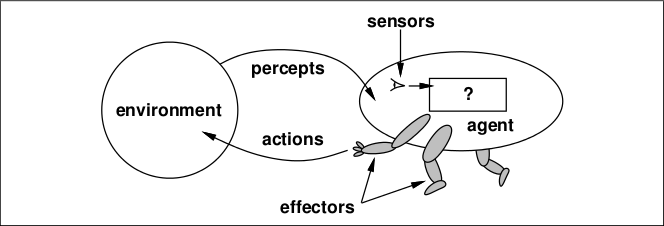 2018-11-08
20
BDI - agents
Rational Behaviour (mental states of an agent)
Practical reasoning following the Belief, Desire and Intention (BDI) model
2018-11-08
22
Belief Desire Intention (BDI) Model of rational agency
Beliefs: information and knowledge that the agent has about world.

Desires: states of affairs (goals) that the agent, in an ideal world, would wish to be brought about.

Intentions: desires that the agent has committed to achieving, which are manifested in a kind of plan.
2018-11-08
23
BDI Model - Reasoning
The intuition is that the agent will not, in general, be able to achieve all its desires.  Therefore an agent must focus some subset of its desires and commit resources to achieving them.  These chosen desires are intentions.
2018-11-08
24
Reasoning
Practical reasoning is reasoning directed toward actions.
  the process of figuring out what to do

Theoretical reasoning is reasoning directed toward beliefs.
The process of managing knowledge and generate new knowledge, ex.   All men are mortal AND Socrates is a man -> ?
Practical reasoning includes the following two activities:

Deliberation: Deciding what Desires (goals) to pursue.
Means-ends reasoning: Deciding how we want to achieve these state of affairs, what actions to take and which resources (e.g. interfaces) to use.
2018-11-08
25
Implementing Practical Reasoning Agents
A first step towards an implementation of a practical reasoning agent:
Agent Control Loop Version 1
1. while true
2. 	observe the world;
3. 	update internal world model;
4. 	deliberate about what intention to achieve next;
5. 	use means-ends reasoning to get a plan for the intention;
6. 	execute the plan
7. end while
2018-11-08
26
Modelling the knowledge of an agent
ARTIFICIAL INTELLIGENCE METHOD examples 
Pattern Recognition
Machine Learning
Knowledge Representation
Case-Based Reasoning
Formal argumentation
Answer Set Solvers
Planning
Natural Language Processing
2018-11-08
27
[Speaker Notes: In order to provide information to a software agent, it needs a knowledge base about the user and enviroment]
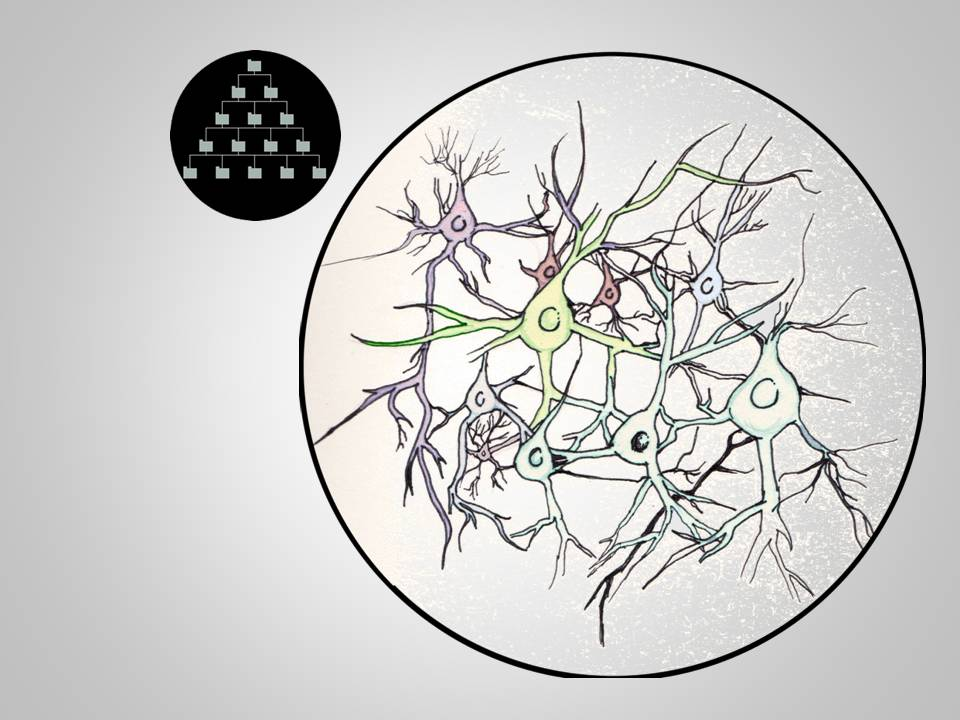 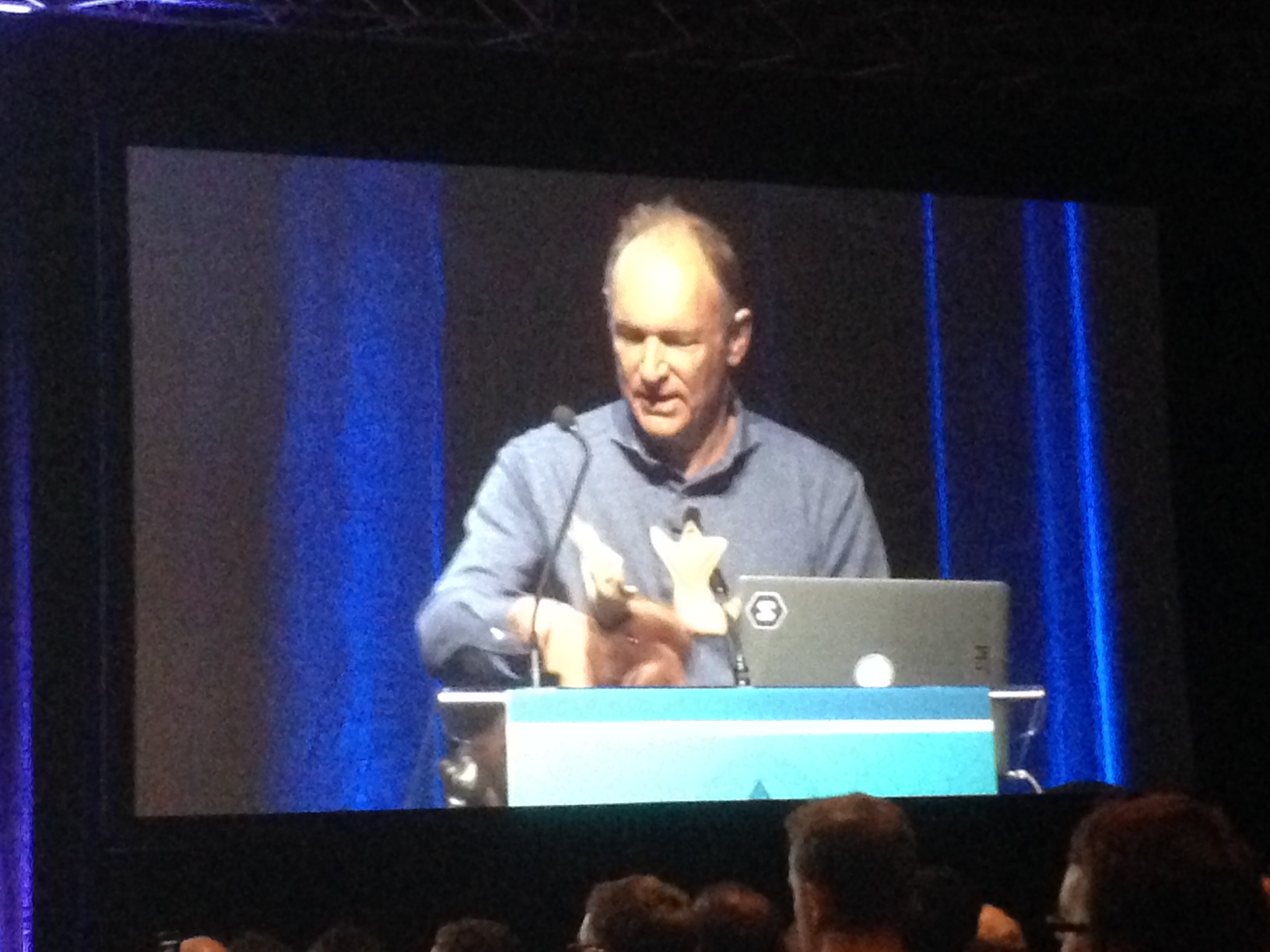 Sir Tim Berners Lee@www16
Terminological 
knowledge
Inventor of WWW, Semantic Web
Factual 
knowledge
Frank Van Harmelen. 10 Years of Semantic Web: does it work in theory? Keynote at ISWC 2011.. 
V. Pipek et al. (Eds.): IS-EUD 2009, LNCS 5435, pp. 70–85, 2009
2018-11-08
28
[Speaker Notes: Few words about knowledge. Internet is there with tons of information that can be transformed to knowledge, IF we have the energy and interest to read, filter, be critical to do this.]
RDF(s): Resource description framework
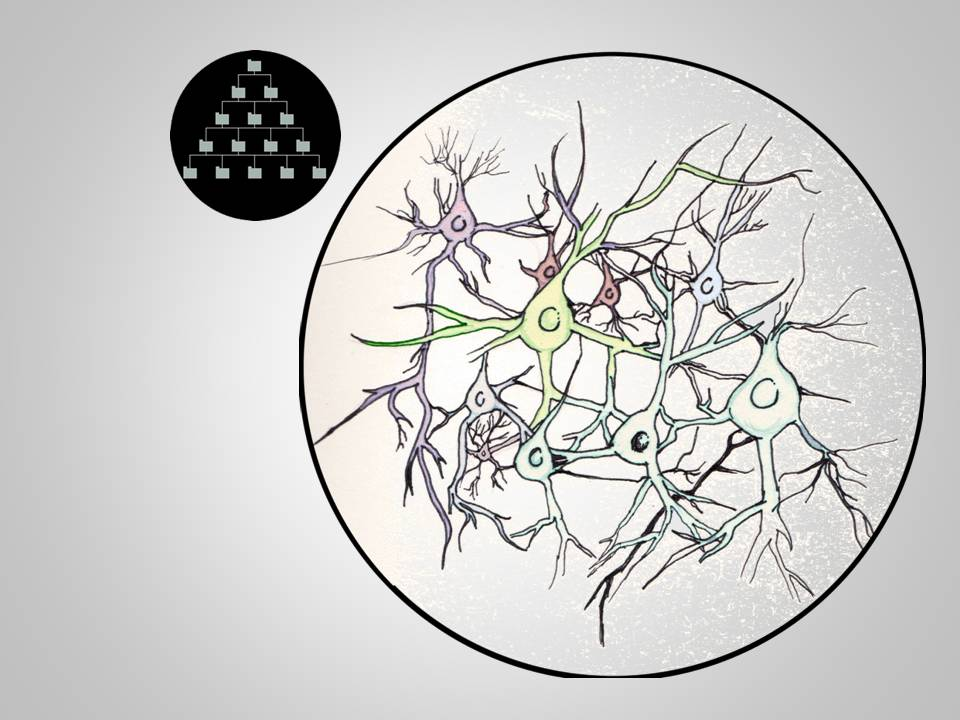 Web Ontology Language: OWL
Builds on Description Logics

Defintion of ontology : 
A set of concepts and categories in a subject area or domain that shows their properties and the relations between them.
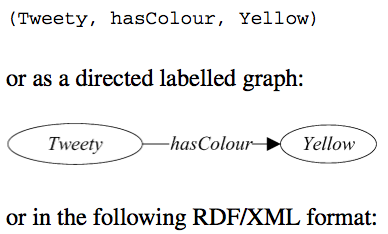 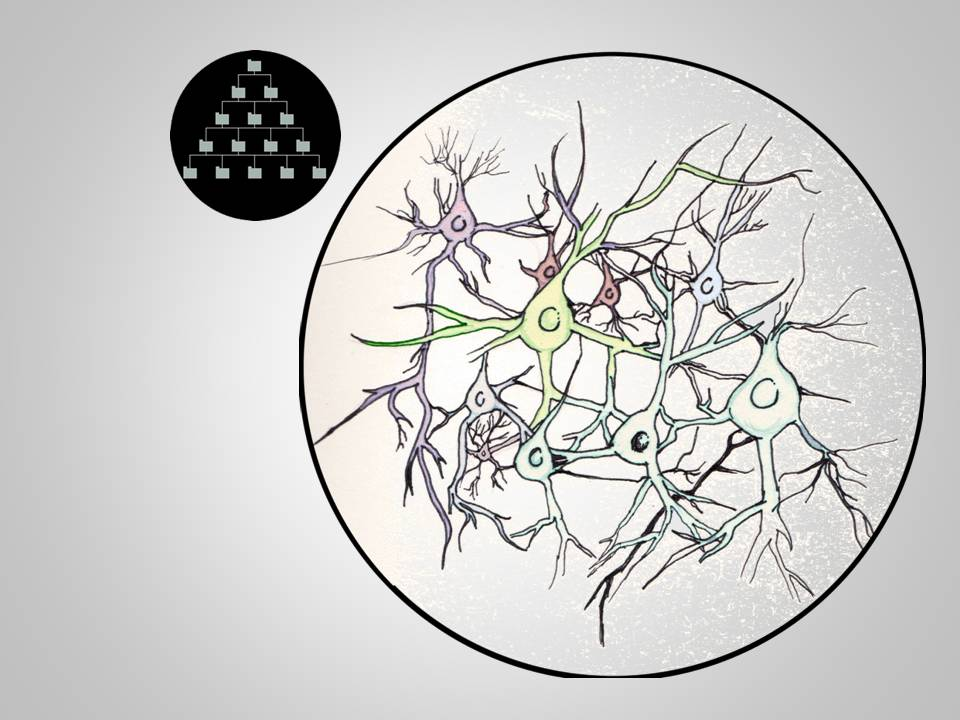 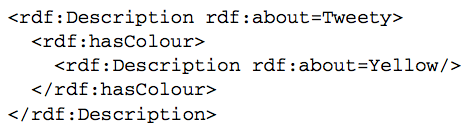 2018-11-08
29
PHYSICAL SPACE
CORE ONTOLOGY
VIRTUAL SPACE
is-a
is-a
SOFTWARE AGENT
ACTION
SPACE
is-a
ConsistsOf
NON-HUMAN
ACTOR
hasLocation
BODY
hasLocation
ACTIVITY
has
isDefinedBy
is-a
performs
HUMAN
ACTOR
OBJECTIVE
is-a
ACTOR
isToolIn
is-a
uses
has
has
OBJECT
DESIRE
is-a
has
MENTAL OBJECT
ROLE
has
is-a
is-a
BELIEF
PHYSICAL OBJECT
INTENTION
VIRTUAL OBJECT
2018-11-08
30
Exercise: Extend the core ontology based on some scenarios
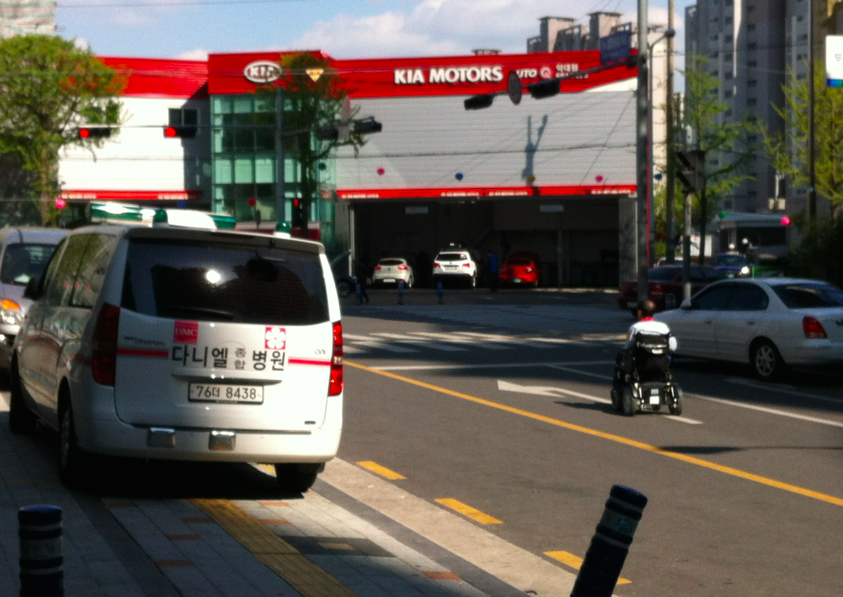 Belief
Desire
Intention
2018-11-08
31
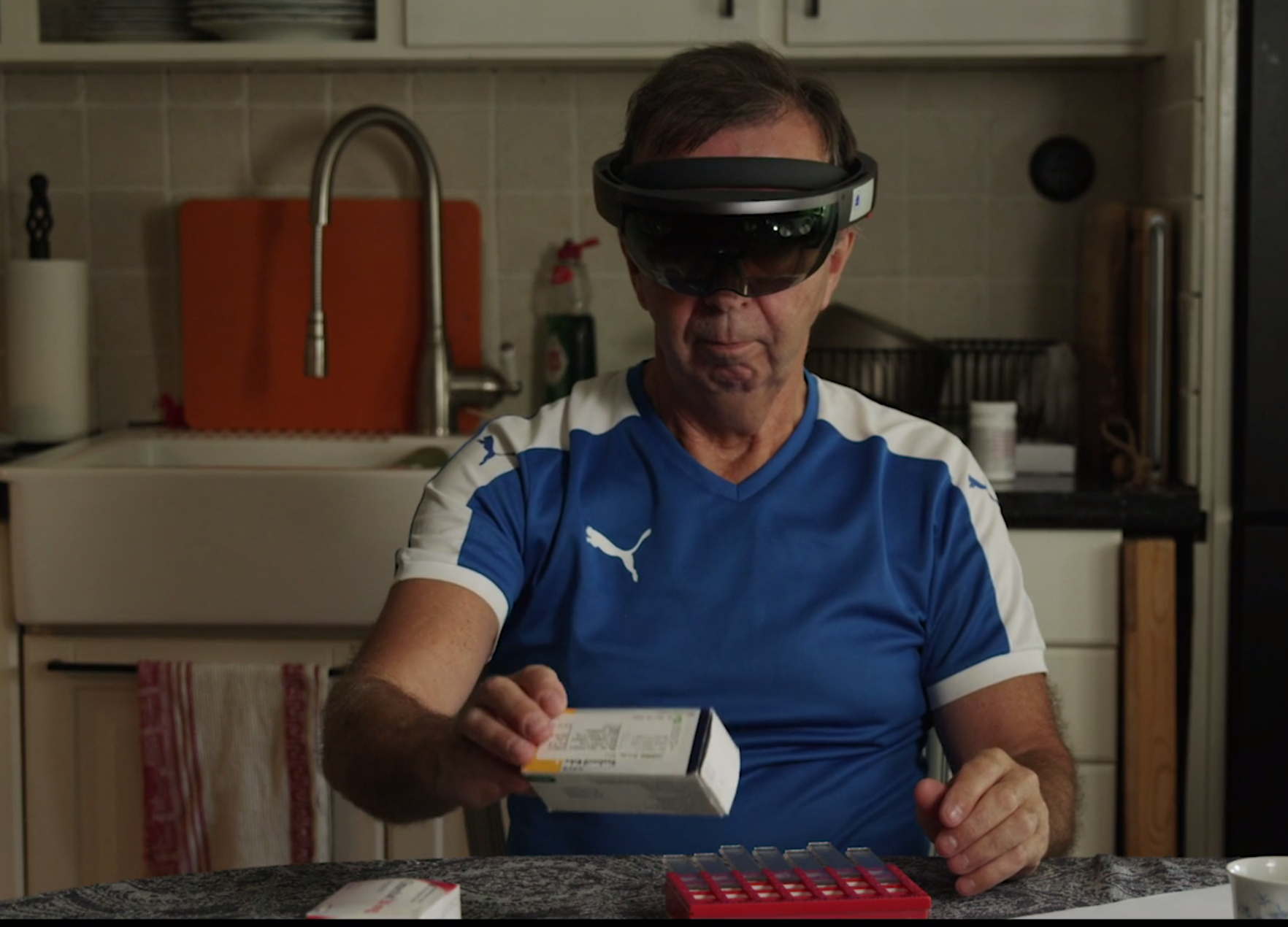 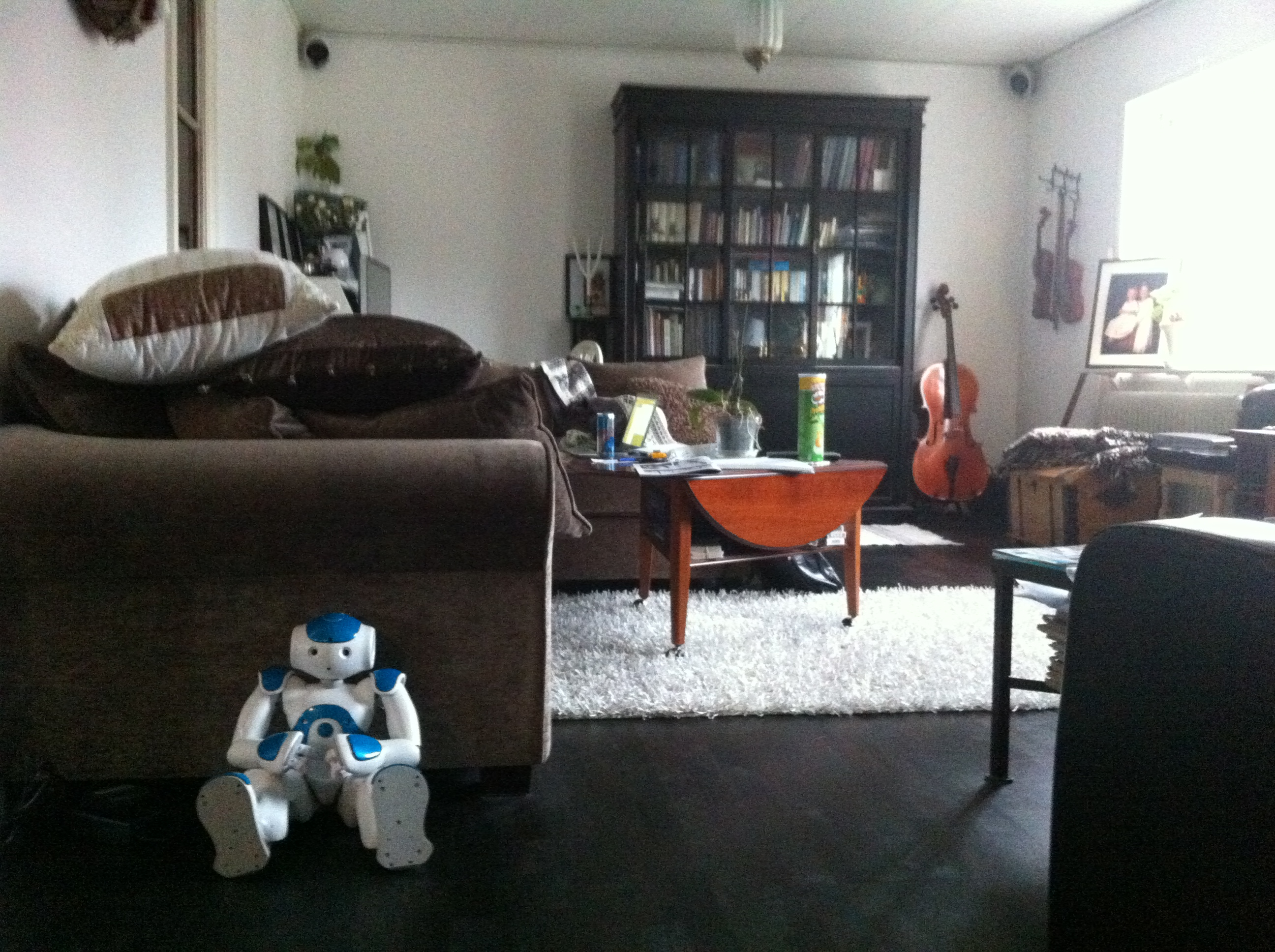 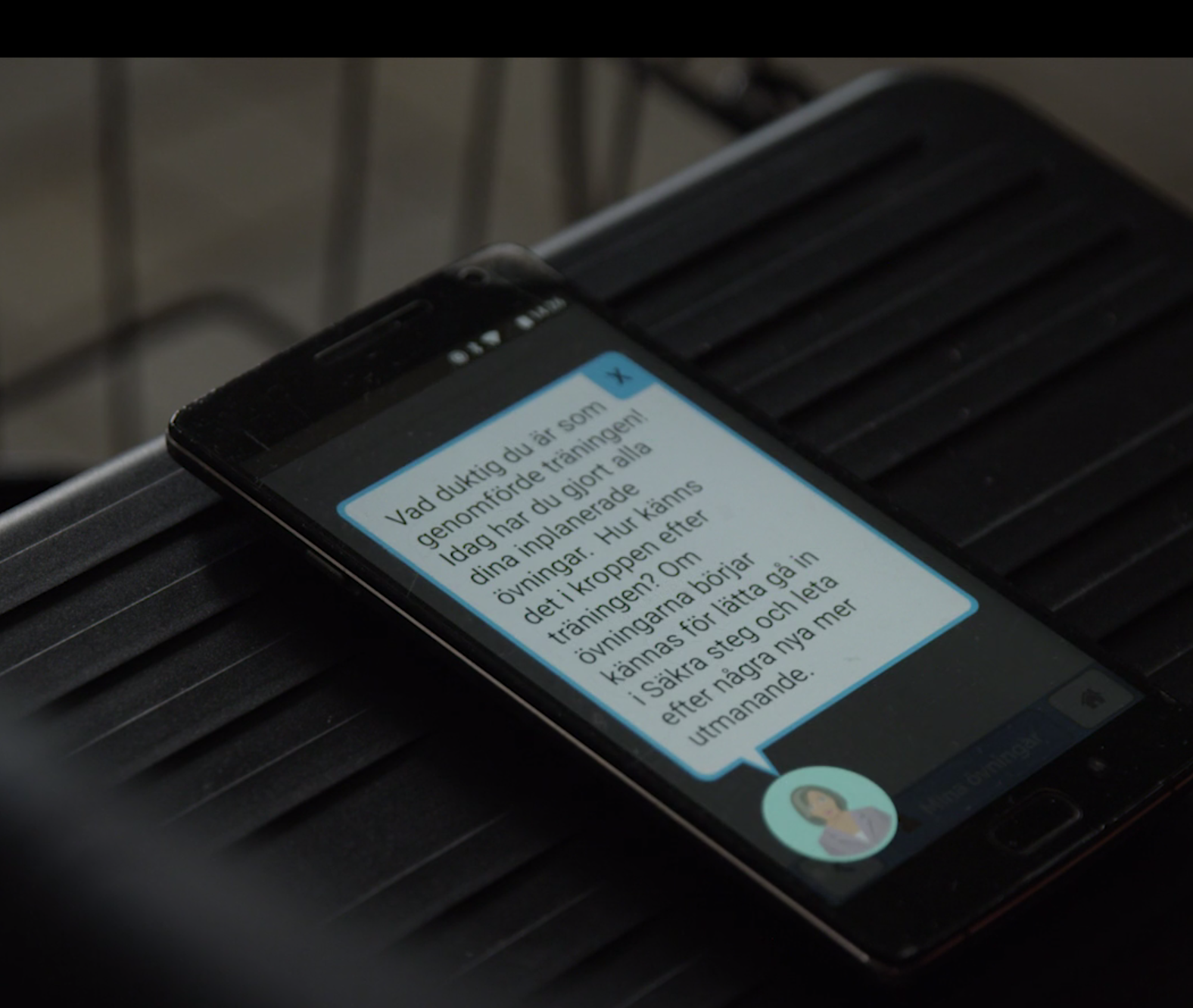 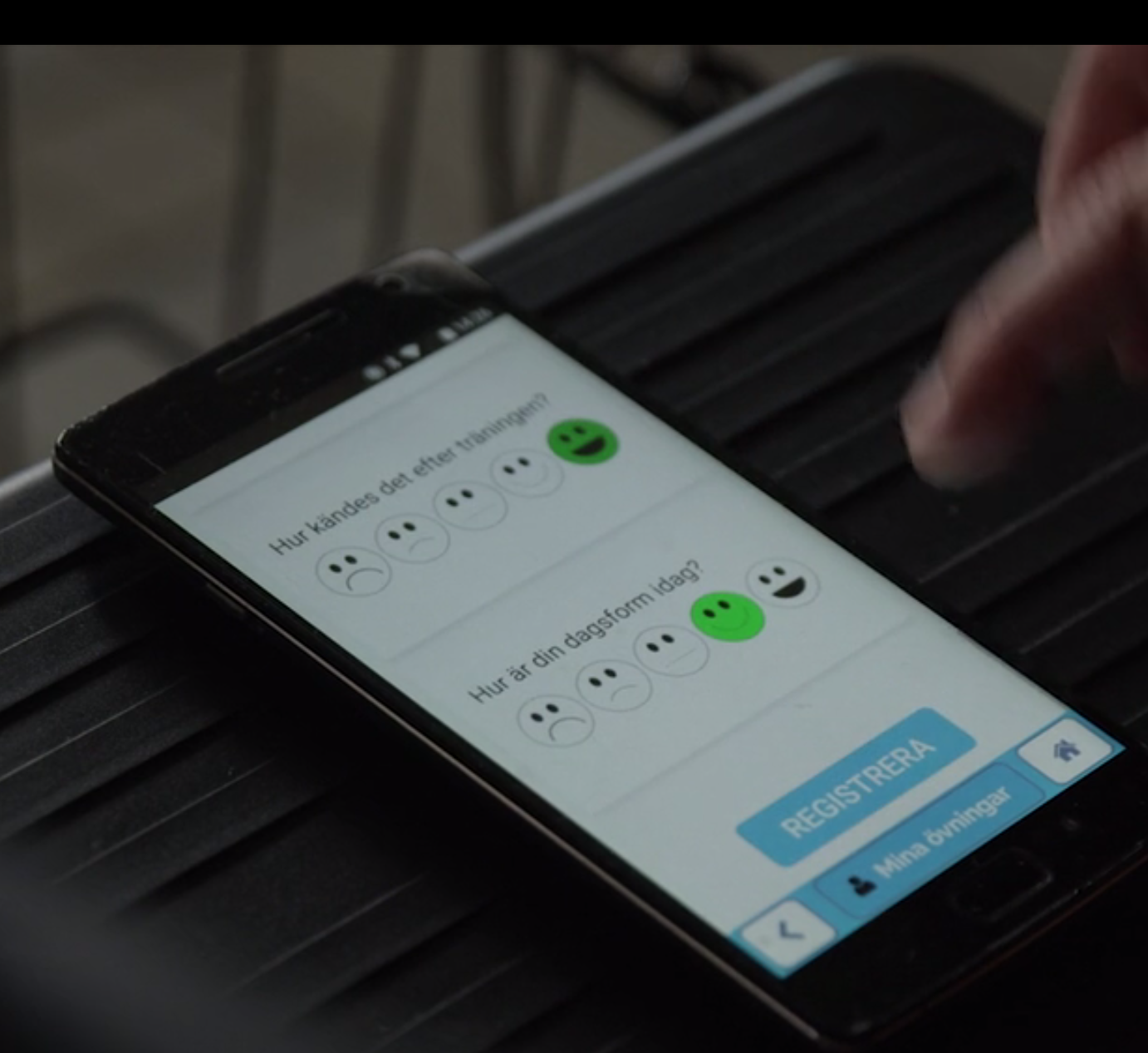 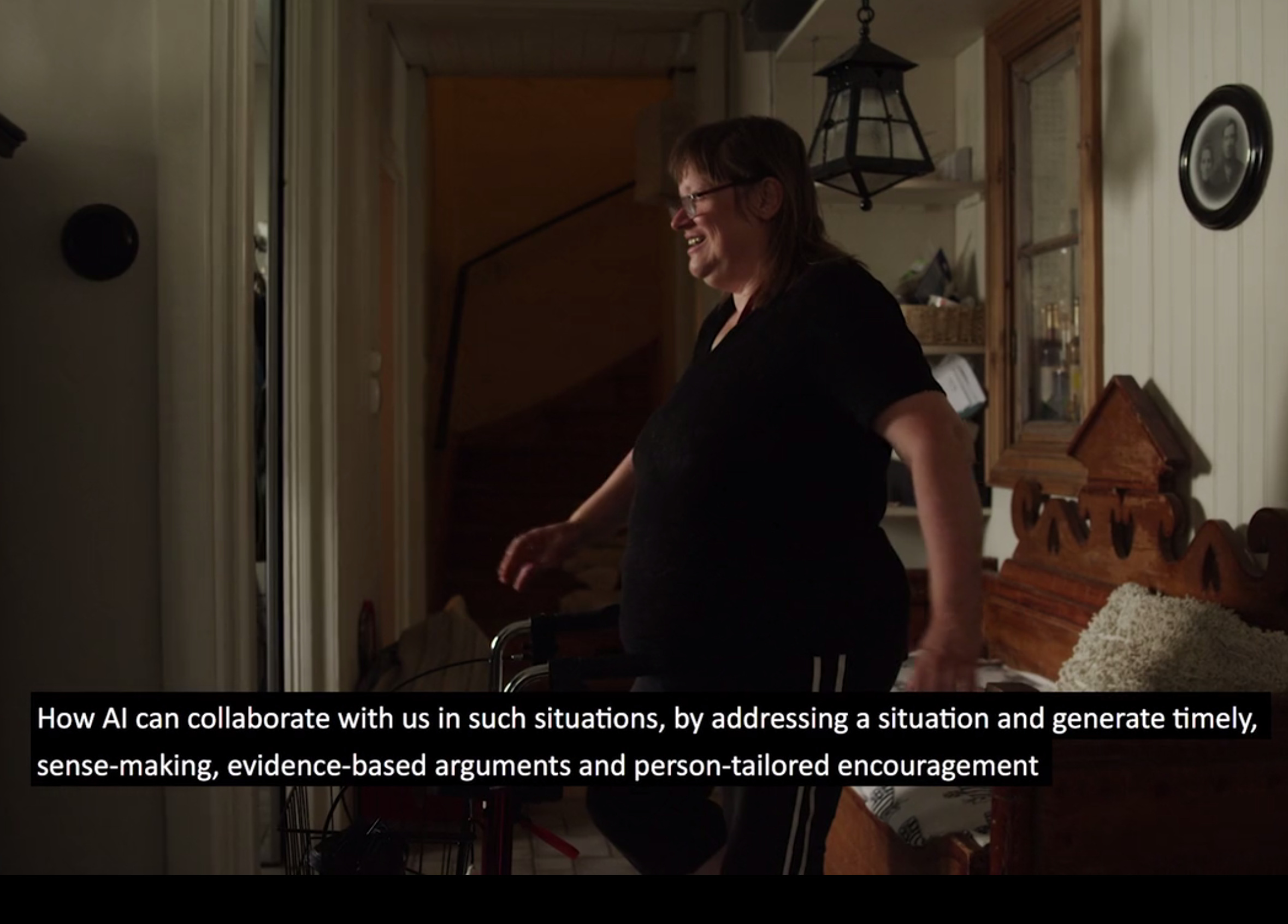 2018-11-08
32
A vision of the behaviour of a rational software agent
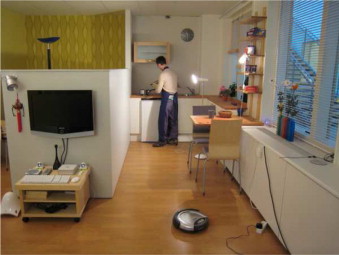 Rafael is cooking, I will clean the bedroom now.
The photo was takin from : Photo M. Cirillo, et al.:  "Human-aware planning for robots embedded in ambient ecologies." Pervasive and Mobile Computing 8.4 (2012): 542-561.
2018-11-08
33
A multi-agents system (MAS)
A MAS can be conceived in terms of an organized society of individuals in which each agent plays specific roles and interacts with other agents according to protocols determined by the roles of the involved agents
2018-11-08
34
Rational software agents in digital societies
digital societies
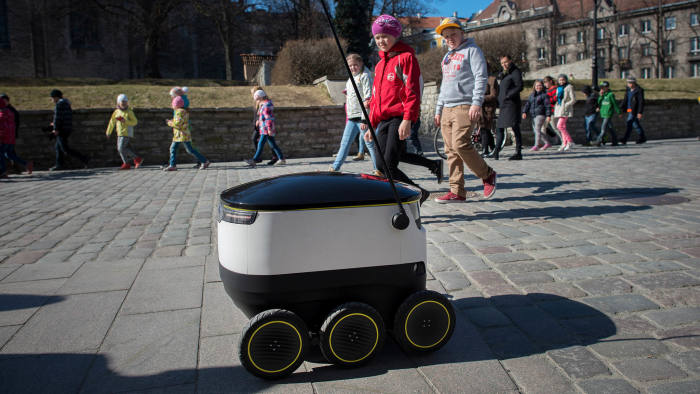 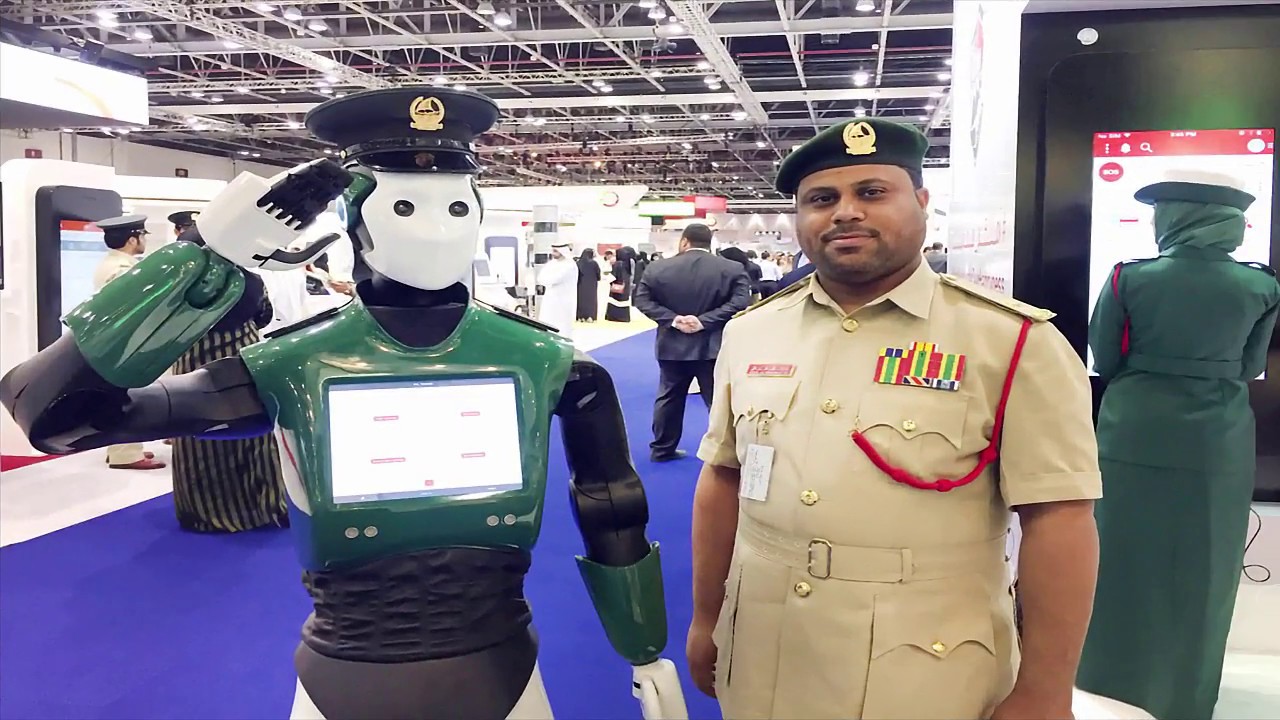 © Bloomberg
2018-11-08
36
Course overview
2018-11-08
37
Interactive, Intelligent Systems and Environments
SOLUTIONS TO PERSON-ADAPTED SUPPORT

Interpretation of the situation and knowledge:
	User model
	…


Reasoning and decision making:
	…


Interaction design:
	…
INPUT

Sensor (implicit / contextual) information

Manual (explicit / intensional) information
OUTPUT 
(actions/behaviour)

Advice
Decision
Direction
Question
Confirmation
Alert
Facial expression
Change of 
environment
…
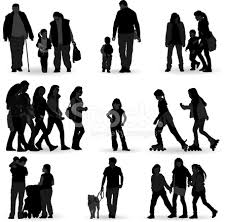 2018-11-08
38
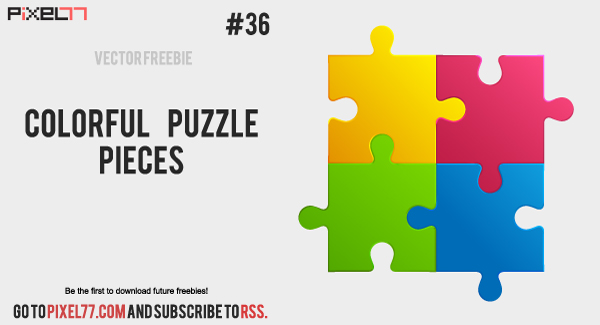 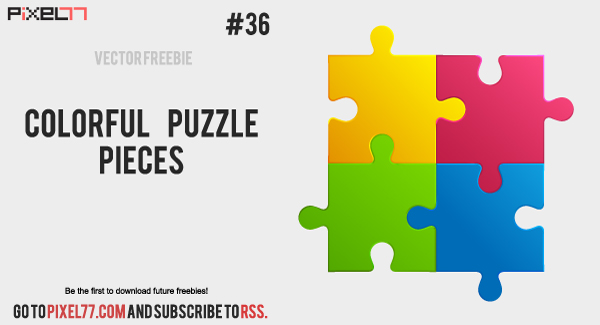 TOPICS FOR LECTURES 2-5
AI technologies:
Management of data and behaviour
Interaction technologies:
Mediation of data and behaviour
Context:
the “WHERE”
is the action?
L2: 
DIGITAL/VIRTUAL/
MENTAL SPACE (VR, SOCIAL NORMS, CULTURAL RULES, USER MODEL)
L2: 
PHYSICAL SPACE 
(SENSORS, WEARABLE COMPUTING)
L3: 
PROACTIVE – REACTIVE (DSS, ASSISTIVE TECHNOLOGY)
Lab-L2: Sensors and robots
L3: 
VIRTUAL-PHYSICAL
(AR, TANGIBLE UI, SERIOUS GAMES)
L4:
INTERNAL – SOCIAL 
(LEARNING, ADAPTATION)
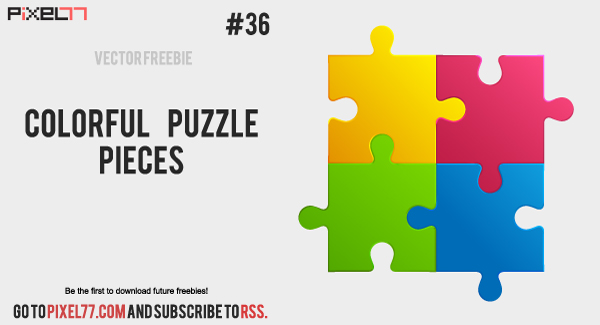 L5: 
ACTIONS – 
How does the agent…
Lab-L5: Reasoning, deciding, acting
Lab-L4: Knowledge representation
Lab-L3: Augmented Reality
L5: ACTOR(S), ENVIRONMENT, ACTIVITY, SITUATION
2018-11-08
39
ACTIONS – THE “HOW”: How does the agent…
ARTIFICIAL INTELLIGENCE METHOD examples 
Pattern Recognition
Machine Learning
Knowledge Representation
Case-Based Reasoning
Formal argumentation
Answer Set Solvers
Planning
Natural Language Processing
Perceive
Sensors, subjective inputs
Interpret
Detect/recognise and represent behaviour/activity
Evaluate behaviour/activity
Reason, decide
Support/assist activity
Learn
Adapt
Persuade
2018-11-08
40
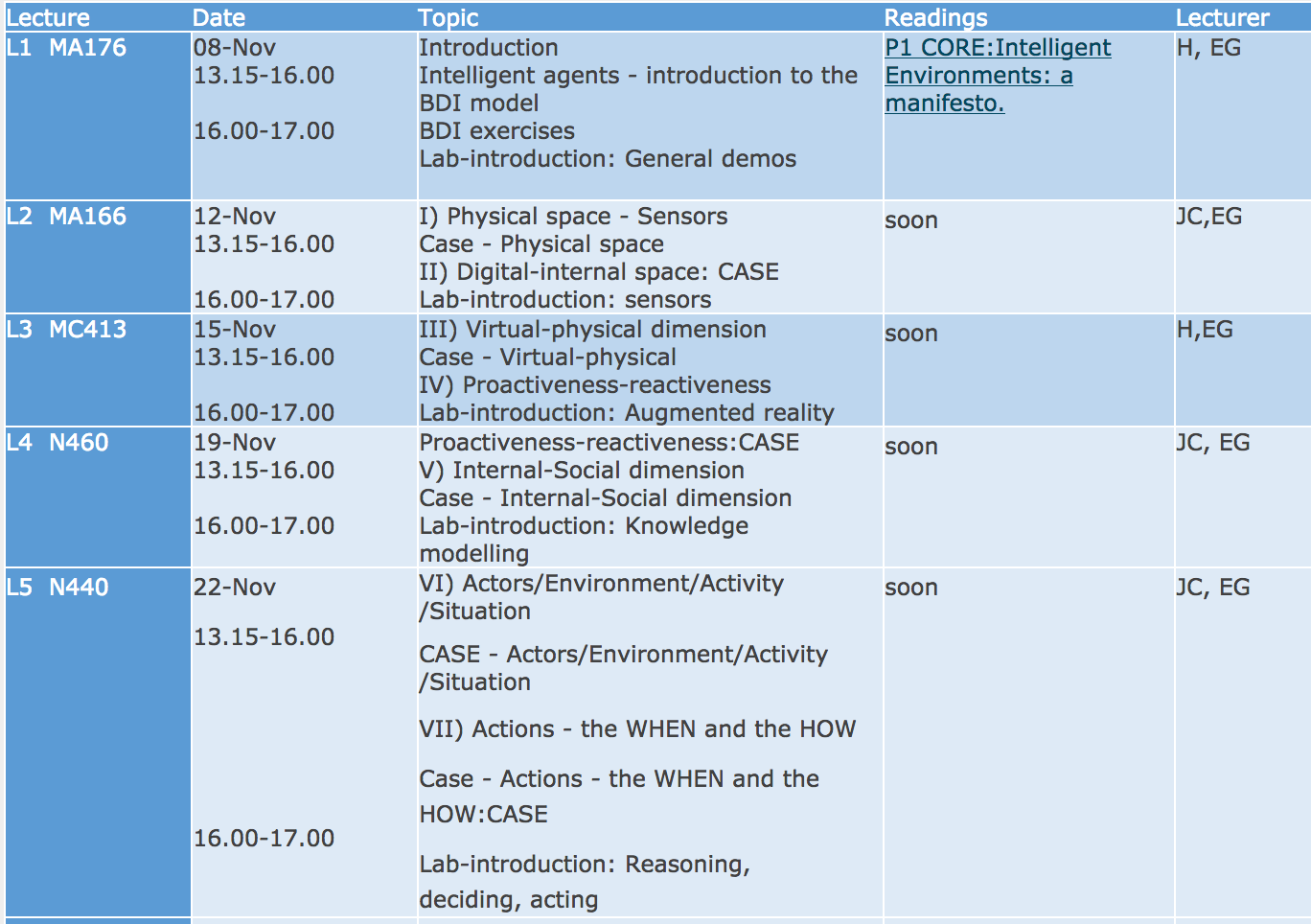 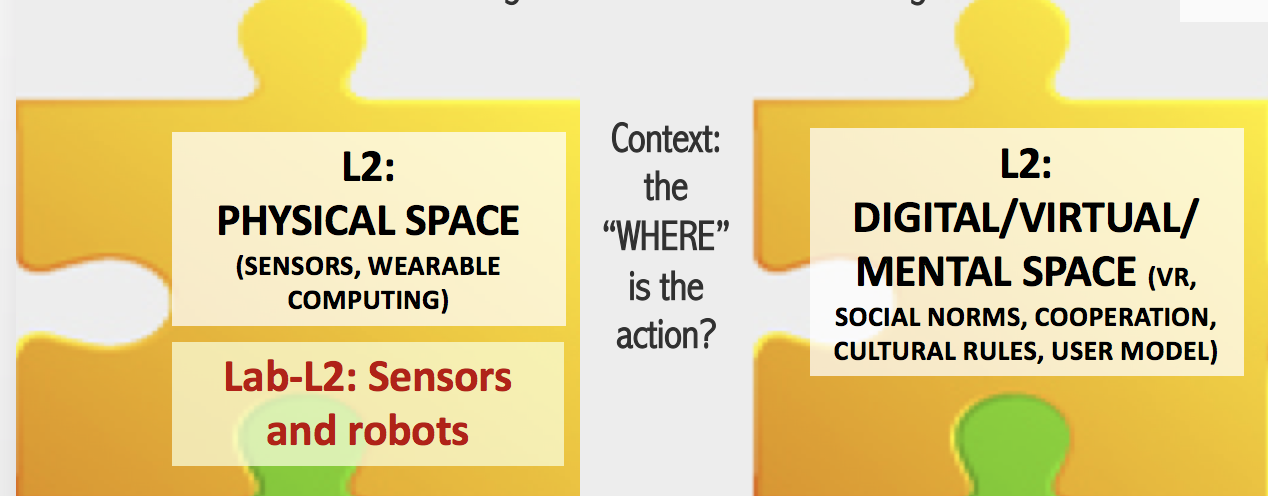 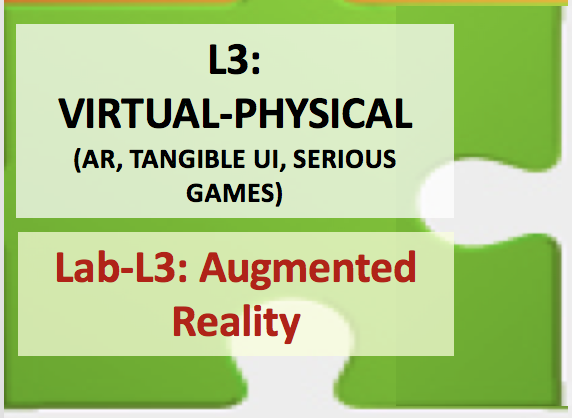 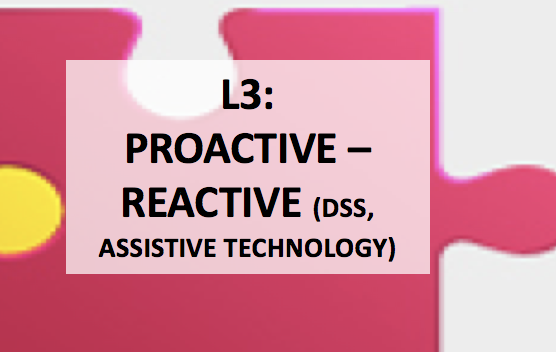 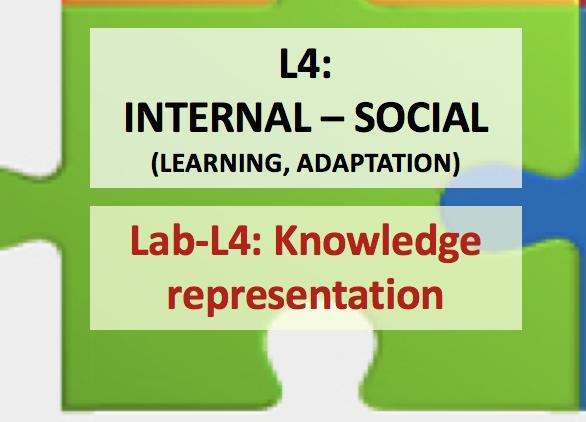 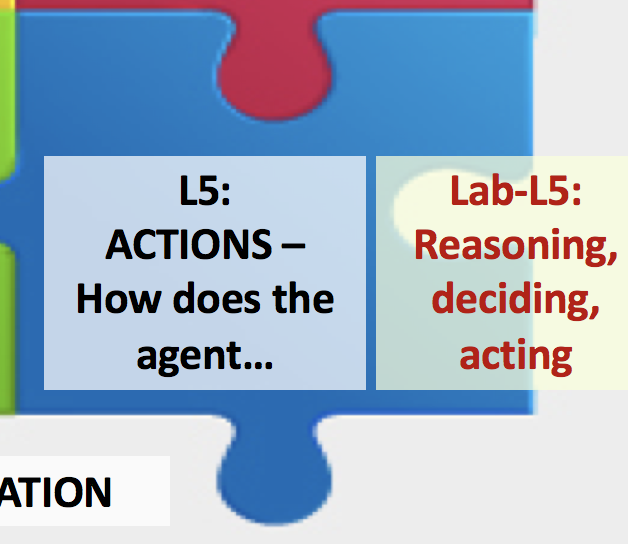 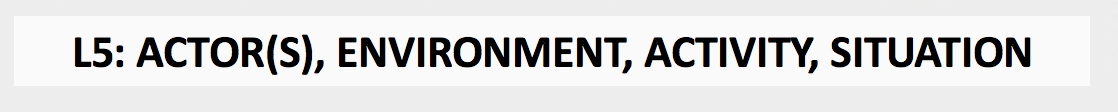 2018-11-08
41
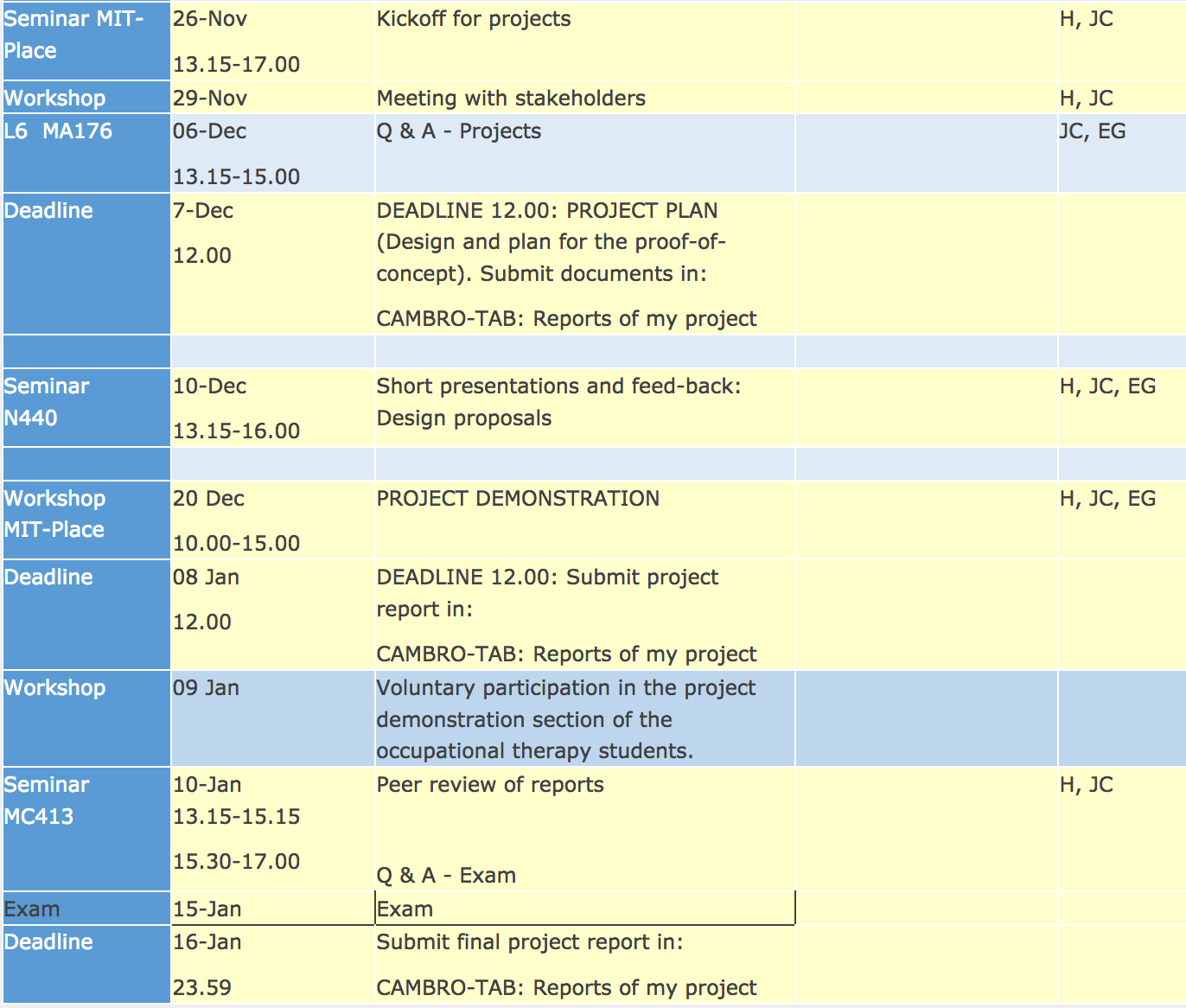 2018-11-08
42
Interactive, Intelligent Systems and Environments
SOLUTIONS TO PERSON-ADAPTED SUPPORT

Interpretation of the situation and knowledge:
	User model
	…


Reasoning and decision making:
	…


Interaction design:
	…
INPUT

Sensor (implicit / contextual) information

Manual (explicit / intensional) information
OUTPUT 
(actions/behaviour)

Advice
Decision
Direction
Question
Confirmation
Alert
Facial expression
Change of 
environment
…
WHAT IS THE PURPOSE?
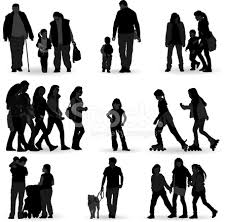 2018-11-08
43
Introduction to the project
SOCIETAL CHALLENGES:
Work ergonomics
Cultural City
Safe City for Youth
…DETAILS WILL COME LATER…
2018-11-08
44
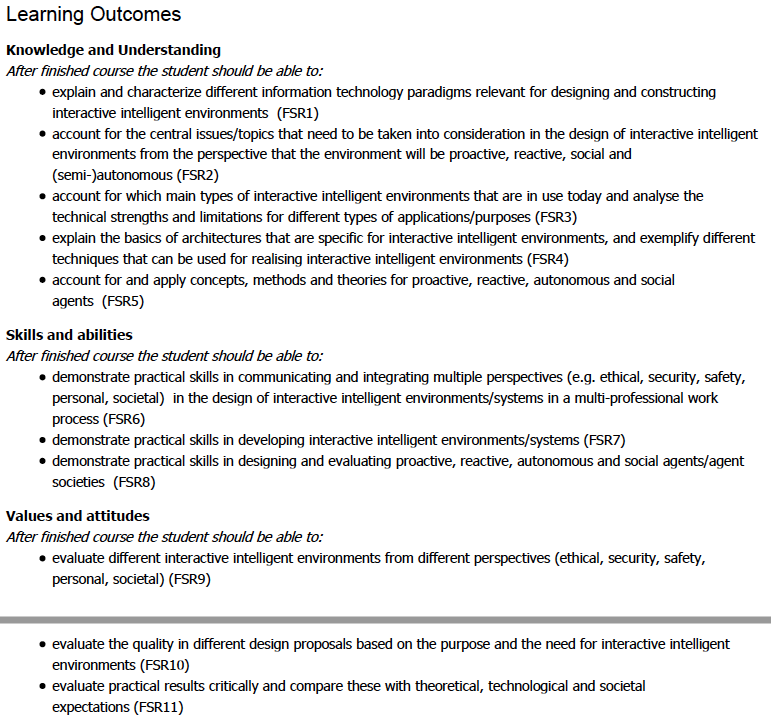 From Nov 26: 

Project work relating 
to a societal challenge

Applying new knowledge
 and understanding
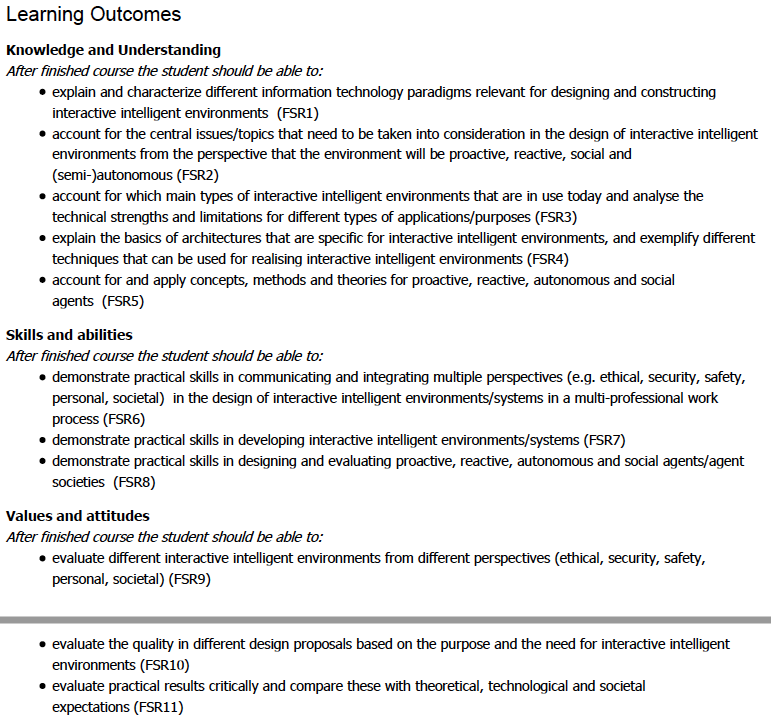 2018-11-08
45
PROJECT & GROUP WORK
Project topics x 3
ORGANISATION
x 3
THEORETICAL BASE
Group ISE
4-5 persons
Group OT
2 persons
OT 
Deadlines 
& 
Deliverables
ISE Deadlines & Deliverables:
Nov 22

Dec 7

Dec 10


Dec 20
Jan 8
Jan 10
Jan 16
KICKOFF NOV 26 MIT-Place
Collaboration ISE - OT
DEMO DAYS Dec 20, Jan 9
PROJECT
Societal challenge, a public organisation provides the “topic”, the course provides the “box”
Formation of project groups (will be 4-5 members in each group): To do before Thursday Nov 22 at 8.00: 
Prioritise project topics
Form groups of 2-4 members, send to helena@cs.umu.se in one e-mail the following:
1) your group constellation with participant’s full name, which program you are enrolled in (year), if you attend the project management course, and your preferred e-mail addresses, 
2) your prioritization of the project topics, with a short motivation
Based on your group proposals final groups will be formed and topics will be assigned before 12.00 the same day.
Project Kick-Off Monday Nov 26, 13-17 in the MIT Place
Finalisation of groups and topic assignments, each group will work together with two OT students.
Project Documentation and presentation:
Deadline 1: Dec 7 at 12.00. Project plan max 3 pages, use the template in Cambro
Deadline 2: Presentation at seminar Dec 10 at 13.15. 
Deadline 3: Dec 20 at 8.00. Demonstrator of your design proposal for the exhibition.
Deadline 4: January 8 at 12.00. Project report for peer-review, use the template in Cambro
Deadline 5: january 16 at 23.59. Final project report.
2018-11-08
47
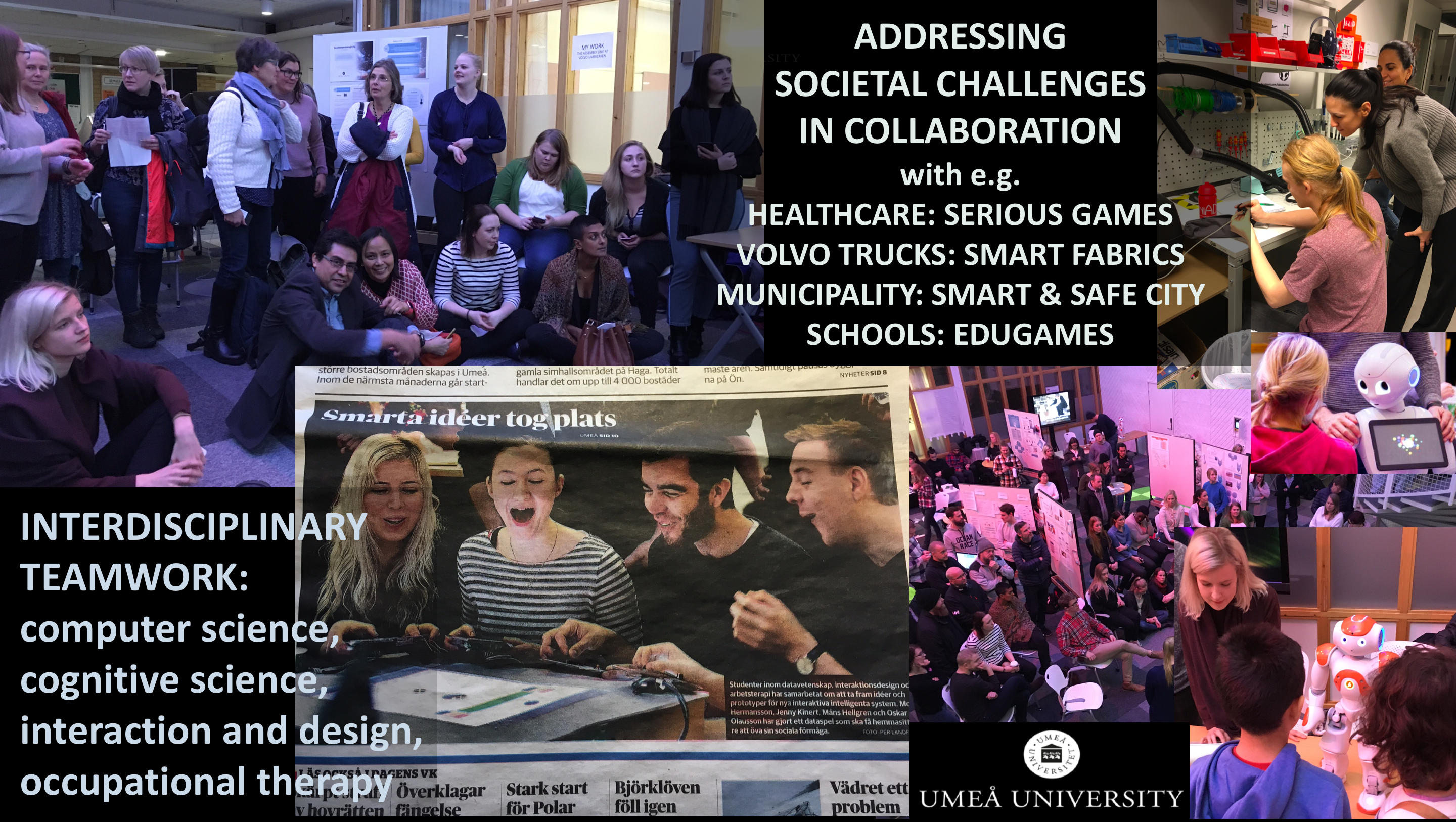 2018-11-08
48
[Speaker Notes: Not reinforce our tendency to impose sense of failour, shaming on persons who do not comply with what seems to be the logical route to health, sucess and happiness.]
Reading scientific literature
2018-11-08
3 chances to ”get” the message of A scientific article:
Typical disposition:
Abstract
Background/introduction with:
Problem statement
Research questions
Methods and materials
Results
Discussion
Conclusions
References
The mini version: the abstract
The short version: the conclusions
The long version: the inbetween
2018-11-08
50
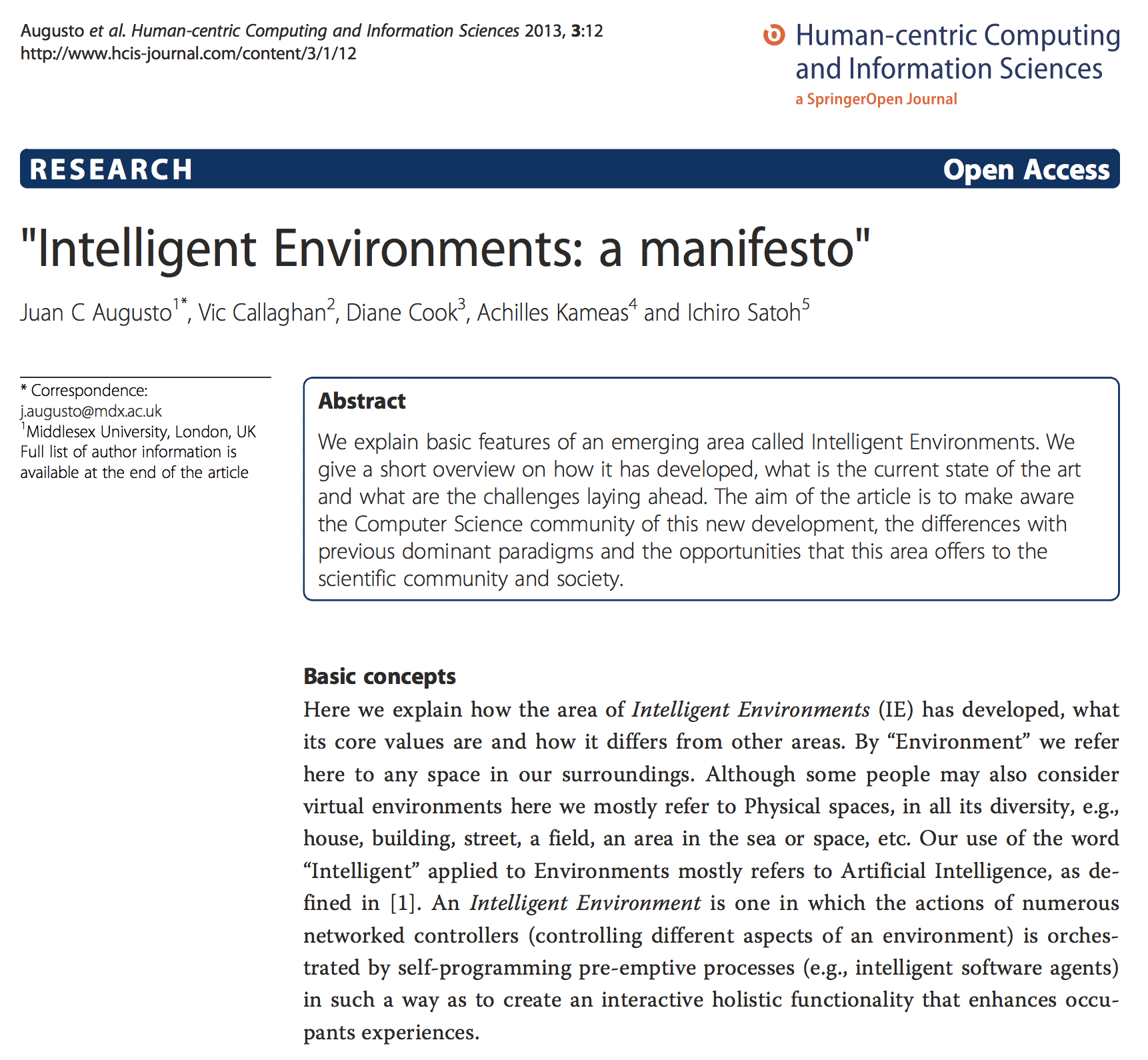 2018-11-08
51
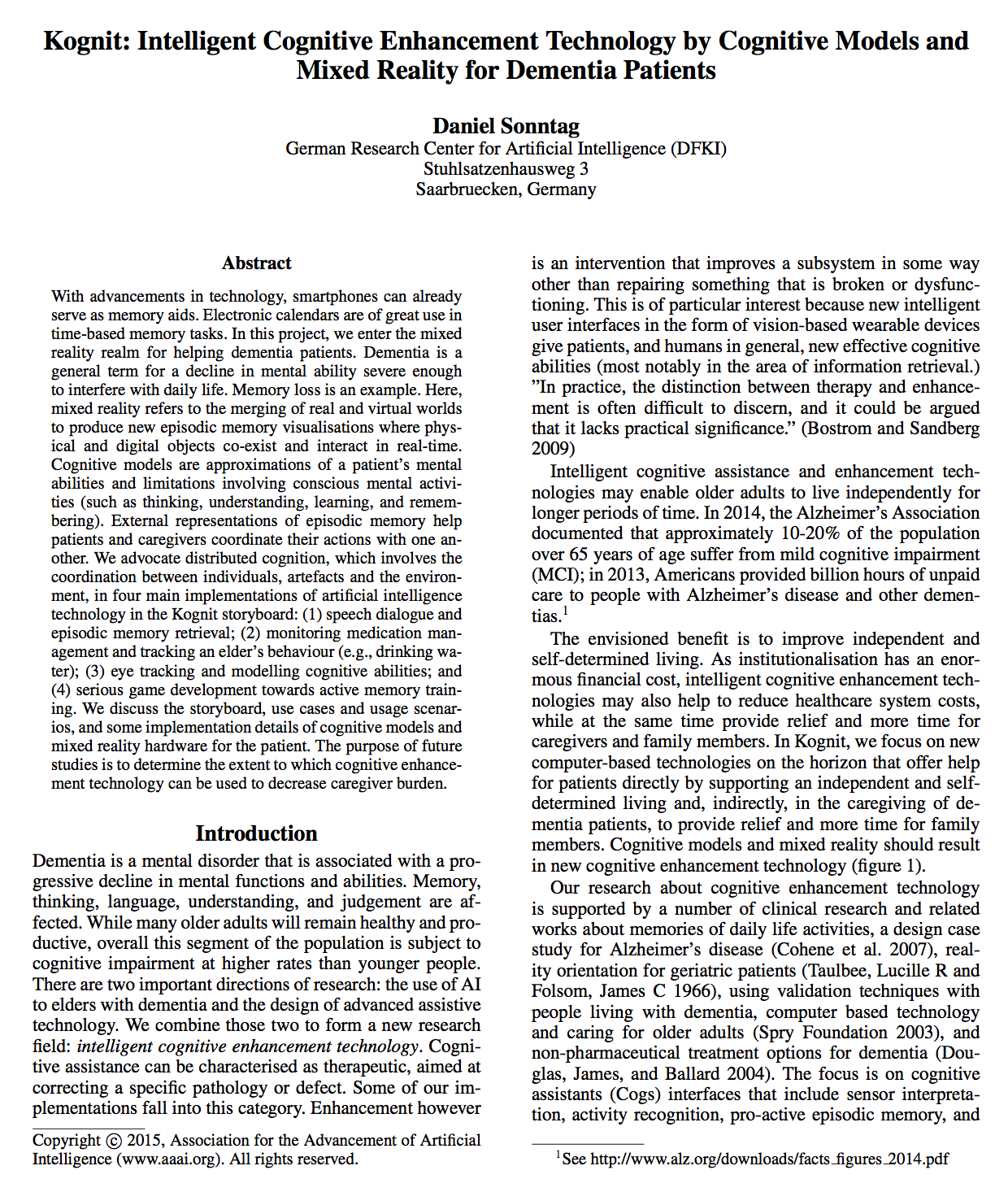 Technical conference paper:
Abstract
Background/introduction with:
Problem statement
Research questions
Presentation of the system/solution
Discussion
Conclusions
References
The mini version: the abstract
The short version: the conclusions
The long version: the inbetween
2018-11-08
52
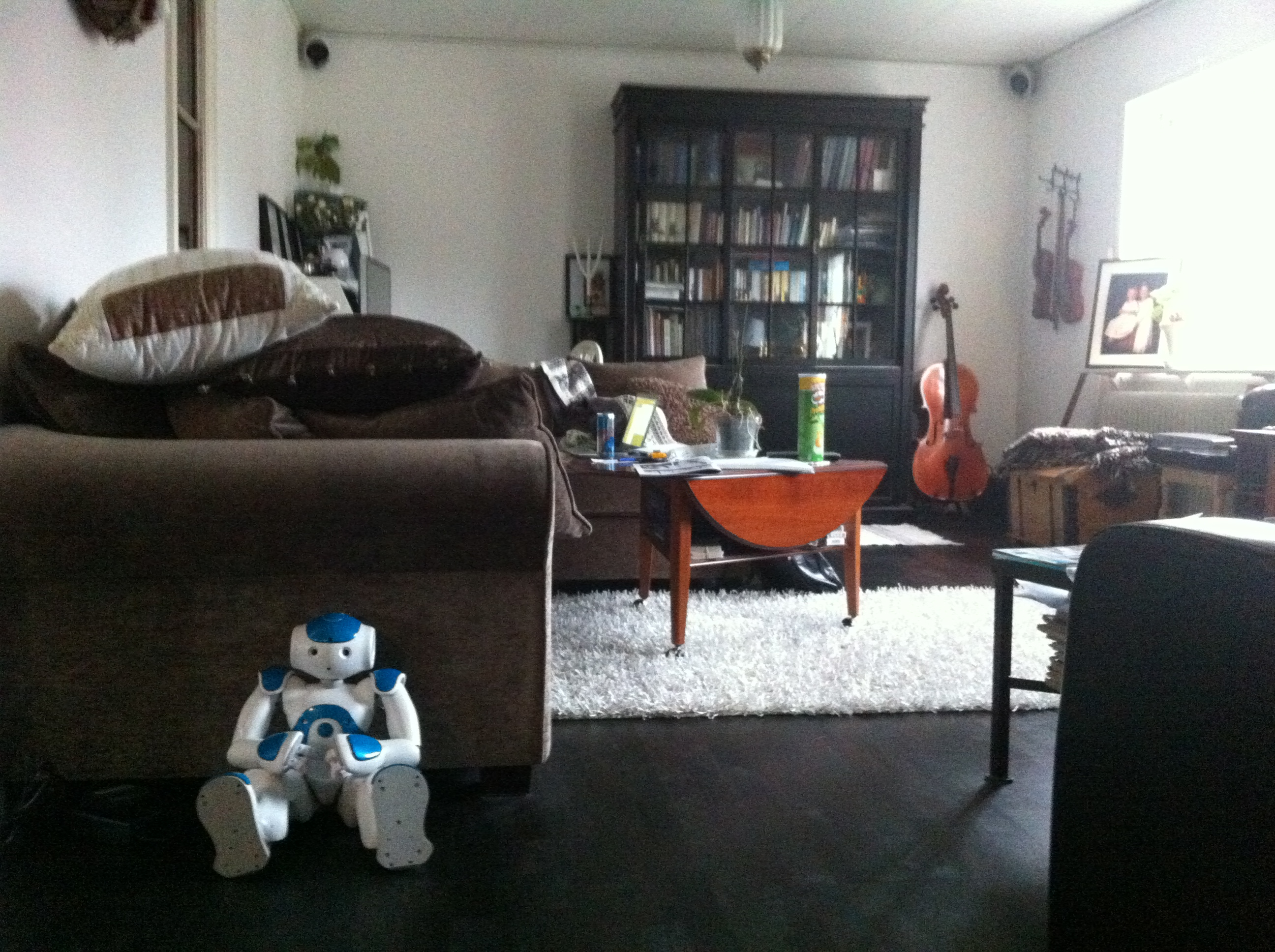 Questions?
2018-11-08
53
Project topics and organisations
2018-11-08
54
ProjeCtS
Volvo 1-3Smart environment for promoting healthier and SAFE work routines for LOGISTICS workers
Client group: Logistics workers
How can we promote healthy work habits and routines for workers in a logistics unit? 

Organization: Volvo Group Trucks Operations Europe & Brazil Manufacturing www.volvogroup.com
Volvo Lastvagnar AB 
Contact person: Malin Andersson, Coordinator Volvo Cab Competence Center
Phone: +46 90 862 73 89 Mobile/SMS: +46 72 862 73 89
Email: malin.andersson.2@volvo.com
Cultural City 1-3promoting Smart and safe active transport in shared GREEN spaces for citizens
Client group: University employees and students; University hospital employees, patients, and visitors
OT: How can we promote smart and safe active transport for citizens in shared green spaces within the university town?
ISE: How to create a digital-physical and cultural outdoor meeting place where resources are used efficiently? 
Organizations: Umeå kommun (Sharing Cities project), Umeå University, mfl. 
Contact person: Lisa Redin, Lokalförsörjningsenheten UmU, lisa.redin@umu.se eller 072-1432868. 
Meeting dates: den 14-15/11 (arbetsterapeutstudenter) resp 27/11 på fm och 29/11 (datavetarstudenter)
Safe City for Youth 1-3Promoting smart and safe social environments and activities for youth
Client group: Fältgruppen staff, parents, and youth
How can we promote smart and safe social environments and activities for youth including preventing drug and alcohol use? 
Organization: Umeå kommun (Socialtjänsten, Fältgruppen)  
Contact person: _

Helena Lindgren will have a meeting with Fältgruppen Umeå on 13 November. 
For now, read information about the organization on their website http://www.umea.se/umeakommun/omsorgochhjalp/familjbarnochungdom/stodtillbarnochungdom/faltgruppen
Facebook page - Fältgruppen Umeå Socialtjänst
REMOVED
2018-11-08
59
eHealth:
   Digital health   
Decision-support systems 
Self-treatment apps 
mobile health   mHealth
Ambient Assisted Living
Assistive Technology
Quantified self  
Service robots
Telemedicine 
Digital health coaches
Health record systems
Social robots
Persuasive Technology
Behaviour change systems
Just-In-Time Adaptive Interventions
Computer-supported cooperative clinical work
AI For a puporse
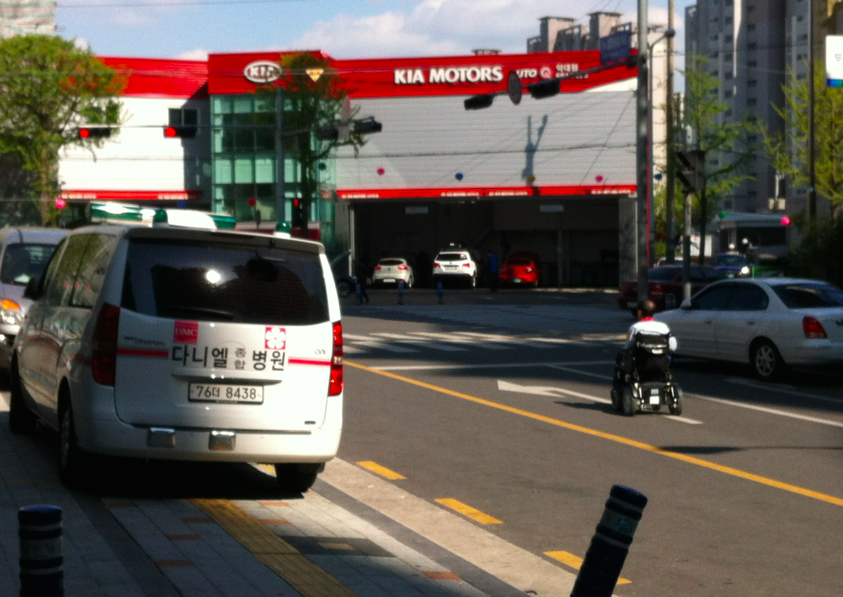 2018-11-08
60
Kliniska beslutstödsystem:
Förbättra kvalitét och mer jämlik vård
AI for a purpose
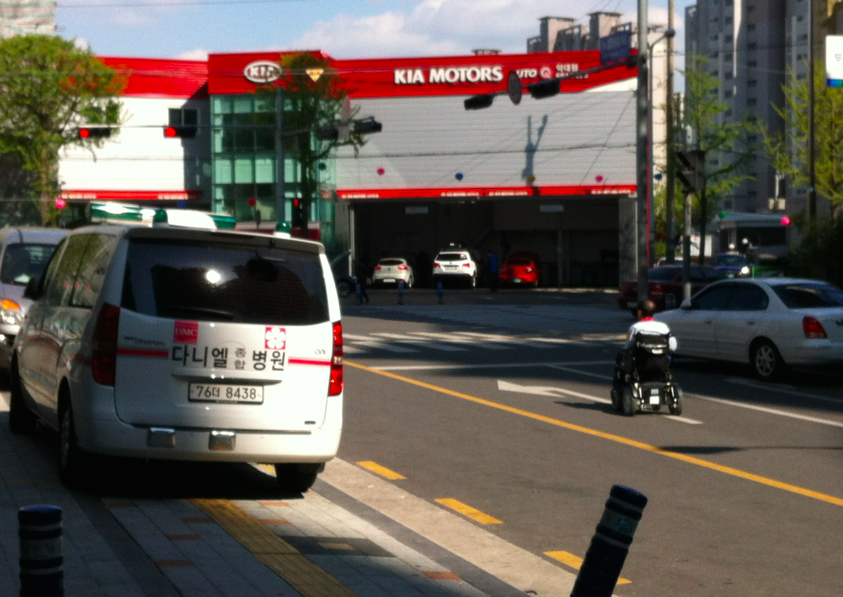 Självidanostik/
behandlingsapplikationer:
Förbättra kognitiva, fysiska, sociala och mentala funktioner, hantera  stress
EMPOWERMENT
Beteendeförändringssystem,
“Persuasive Technology”: 
Promota aktivt och hälsosamt liv och åldrande, social inklusion
Smarta hem, smarta arbetsplatser: promota hälsosamt, självständigt och aktivt liv och arbete
2018-11-08
61
[Speaker Notes: I am interested in many things. I have a small spinoff company that manages the clinical decision support system for dementia diagnosis and management we have developed. I am priviliged, as a researcher, I can dive into many aspects that relate to personalisation, persuasive technology, behaviour change, and how the clinical experts can actively and hands-on develop knowledge-based applications they envision.]
Fältgruppen, Umeå Municipality
Head: Lennart Andersson, 070-3007202
Group meetings Tuesdays at 13.00
Facebook group: Fältgruppen Umeå socialtjänst 
https://www.facebook.com/F%C3%A4ltgruppen-Ume%C3%A5-Socialtj%C3%A4nst-417592198279328/
2018-11-08
62
CONTEXT
2018-11-08
63
RELEVANTCONTEXT
2018-11-08
64
PHYSICAL
SPACE
3D
CONTEXT I
BODY
ROOM
HOME
OUTDOOR ENVIRONMENT
VILLAGE
TOWN
NATURE
LOCATION
PROXIMITY
LOCOMOTION
OBJECTS, ACTORS
2018-11-08
65
CONTEXT II
PRO-
ACTIVE
MIXED-
INITIATIVE
RE-
ACTIVE
INTERNAL 
TO AGENT
SOCIAL/ 
COOPERATIVE
DIGITAL/MENTAL
SPACE
CULTURAL
SOCIAL
MENTAL
2018-11-08
66
AGENT/ACTOR: 
AUTONOMOUS?
CAPABLE, DEVELOPING?
SOCIAL?
REACTIVE?
PROACTIVE?
MORAL?
PHYSICAL
SPACE
3D
BACK WALL:
CONTEXT I
BODY
ROOM
HOME
OUTDOOR ENV
VILLAGE, TOWN
LOCATION
PROXIMITY
LOCOMOTION
OBJECTS, ACTORS
PRO-
ACTIVE
MIXED-
INITIATIVE
PHYSICAL
sensors
DIGITAL/MENTAL
SPACE
VIRTUAL/
MENTAL
RE-
ACTIVE
SOCIAL/ 
COOPERATIVE
INTERNAL 
TO AGENT
FRONT WALL:
CONTEXT II
CULTURAL
SOCIAL
MENTAL
2018-11-08
67
AGENT/ACTOR: 
AUTONOMOUS
CAPABLE, DEVELOPING
SOCIAL
REACTIVE
PROACTIVE
MORAL
PHYSICAL
SPACE
3D
BACK WALL:
CONTEXT I
BODY
ROOM
HOME
OUTDOOR ENV
VILLAGE, TOWN
LOCATION
PROXIMITY
LOCOMOTION
OBJECTS, ACTORS
PRO-
ACTIVE
COLLECTING OBJECTIVE DATA FROM HUMAN
MIXED-
INITIATIVE
COLLECTING SUBJECTIVE DATA FROM HUMAN
PHYSICAL
sensors
DIGITAL/MENTAL
SPACE
VIRTUAL/
MENTAL
RE-
ACTIVE
SOCIAL/ 
COOPERATIVE
INTERNAL 
TO AGENT
FRONT WALL:
CONTEXT II
CULTURAL
SOCIAL
MENTAL
2018-11-08
68
AGENT/ACTOR: 
AUTONOMOUS
CAPABLE, DEVELOPING
SOCIAL
REACTIVE
PROACTIVE
MORAL
PHYSICAL
SPACE
3D
BACK WALL:
CONTEXT I
BODY
ROOM
HOME
OUTDOOR ENV
VILLAGE, TOWN
LOCATION
PROXIMITY
LOCOMOTION
OBJECTS, ACTORS
PRO-
ACTIVE
COLLECTING OBJECTIVE DATA FROM HUMAN
MIXED-
INITIATIVE
COMPUTING/REASONING
COOPERATIVE REASONING
COLLECTING SUBJECTIVE DATA FROM HUMAN
PHYSICAL
sensors
DIGITAL/MENTAL
SPACE
VIRTUAL/
MENTAL
RE-
ACTIVE
SOCIAL/ 
COOPERATIVE
INTERNAL 
TO AGENT
FRONT WALL:
CONTEXT II
CULTURAL
SOCIAL
MENTAL
2018-11-08
69
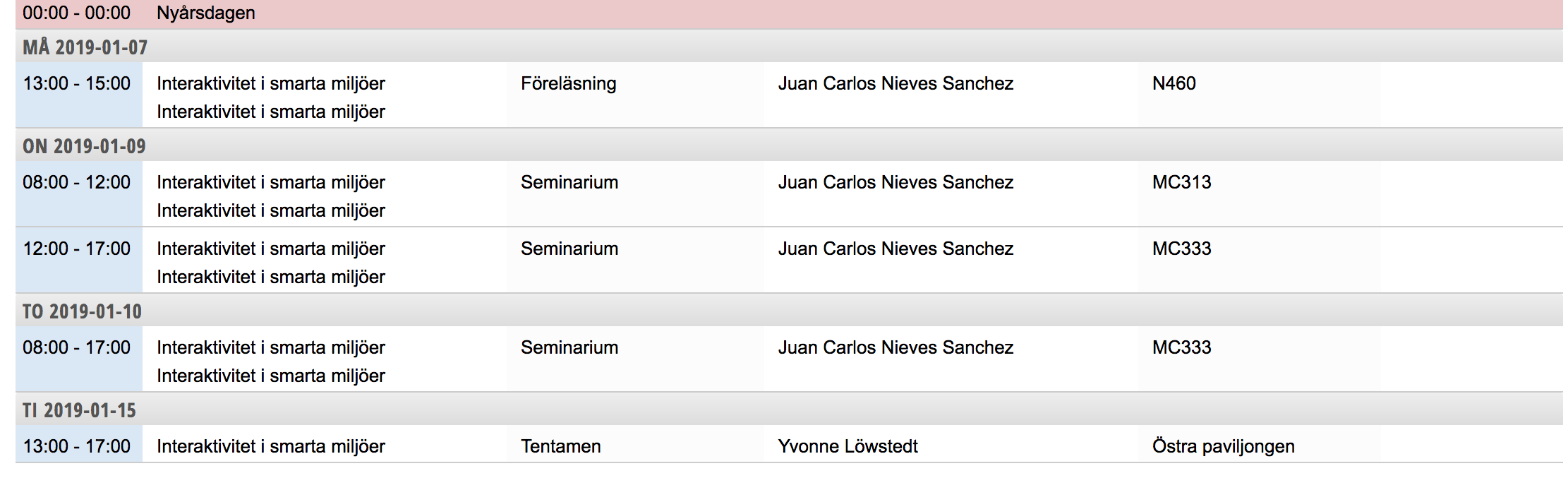 2018-11-08
70
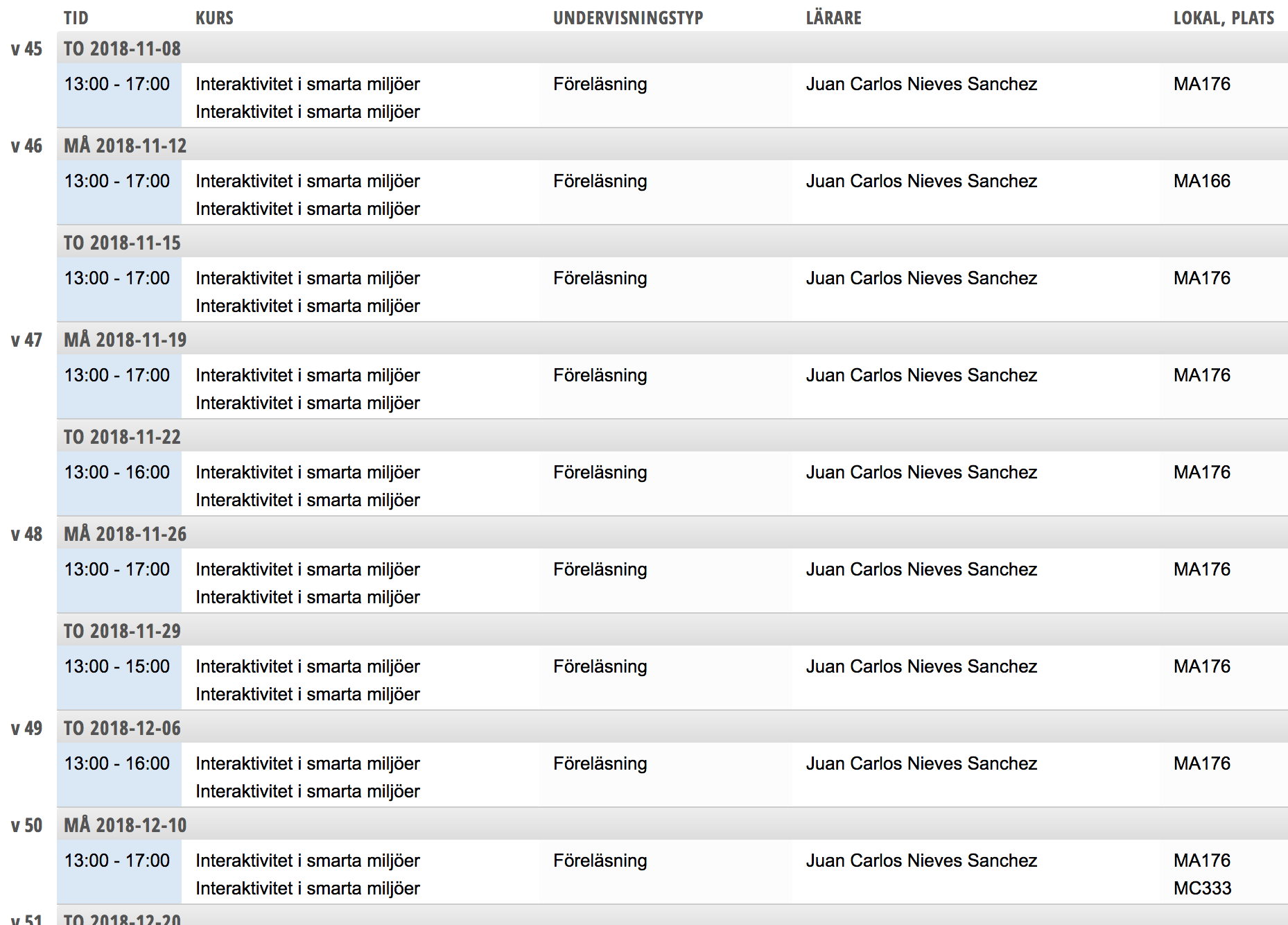 2018-11-08
71